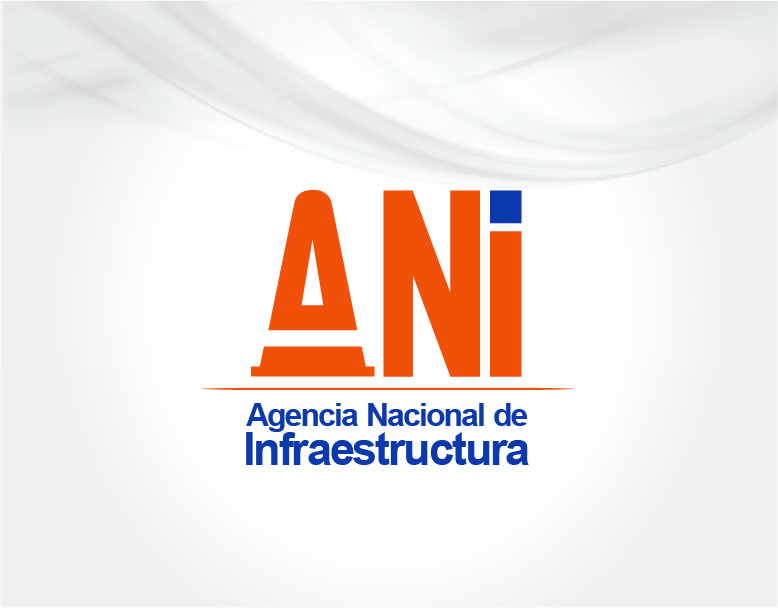 Primera Ola Cuarta Generación
Impactos Positivos programa 
Cuarta Generación
Capacitación a Técnicos y Profesionales a nivel local Convenio SENA
Crecimiento potencial del PIB de 4,6% a 5,3% en el largo plazo
Se generarán más de 180.000 empleos directos en etapa de construcción.
Optimización de las cadenas productivas Convenio ANDI
Mejora en la competitividad y la calidad de la Infraestructura Vial
Aprovechamiento de la  mano de obra local en la construcción de los proyectos
Mejora la productividad y sostenibilidad de la región
Aeropuertos
Aeropuerto Ernesto Cortissoz -Barranquilla
Iniciativas Privadas
(Presentadas ANI)
Adjudicada Segunda Calzada Ibagué-Cajamarca
36
61
4
8
21
13
Adjudicación Primera 
Iniciativa Privada de Nuevas Autopistas
Segunda calzada Ibagué-Cajamarca
Segunda Ola Cuarta Generación
Comportamiento Inversión por modos
ANI 2013 Vs. 2014
Inversión Proyectos ANI 2014
 4,8 Billones (+14%)
Carreteras 
+23%
Puertos 
+10%
Ferrocarriles 
+316%
Top 10 - Carreteras con Mayor Inversión en 2014
Inversión Carreteras 2013 Vs. 2014
+23%
Inversión Top 10 Carreteras 
$ 2,9 Billones
9
Top 10 - Puertos con Mayor Inversión
en 2014
Inversión Puertos 2013 Vs. 2014
Inversión Privada Puertos ANI -2014
$ 473,000
+10%
Inversión Top 10 Puertos 
$ 835,000
Cifras en millones de pesos
(*) La grafica incluye únicamente la inversión de los puertos de la ANI en zona de uso publico (Obra Civil + Maquinaría).
(**) Se excluyó la inversión en puertos a cargo de Cormagdalena.
10
Metas 2015
Somos ejemplo en transparencia
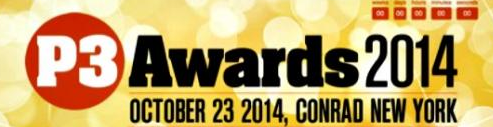